CSc 110, Spring 2018
Lecture 17: while Loops and decomposition
Adapted from slides by Marty Stepp and Stuart Reges
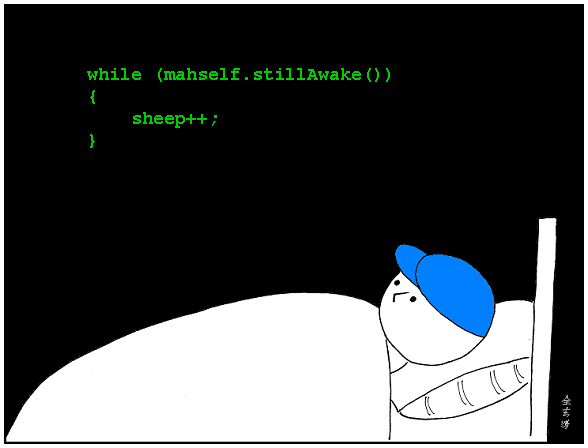 Fencepost question
Write a function print_primes that prints all prime numbers up to a max.

Example: print_primes(50) prints
	2, 3, 5, 7, 11, 13, 17, 19, 23, 29, 31, 37, 41, 43, 47

If the maximum is less than 2, print no output.


To help you, write a function count_factors which returns the number of factors of a given integer.
count_factors(20) returns 6 due to factors 1, 2, 4, 5, 10, 20.
Fencepost answer
# Prints all prime numbers up to the given max.
def print_primes(max):
    if max >= 2:
        print("2", end='')
        for i in range(3, max + 1):
            if count_factors(i) == 2:
                print(", " + str(i))
        print()

# Returns how many factors the given number has.
def count_factors(number):
    count = 0
    for i in range(1, number + 1):
        if number % i == 0:
            count += 1   # i is a factor of number
    return count
Nested if/else question
Write a program that produces output like the following:

This program reads data for two
people and computes their basal
metabolic rate and burn rate.

Enter next person's information:
height (in inches)? 73.5
weight (in pounds)? 230
age (in years)? 35
gender (male or female)? male

Enter next person's information:
height (in inches)? 71
weight (in pounds)? 220.5
age (in years)? 20
gender (male or female)? female

Person #1 basal metabolic rate = 2042.3
high resting burn rate
Person #2 basal metabolic rate = 1868.4
moderate resting burn rate
Basal Metabolic Rate Formula:

male BMR =  4.54545 x (weight in lb) + 15.875 x (height in inches) - 5 x (age in years) + 5

female BMR =  4.54545 x (weight in lb) + 15.875 x (height in inches) - 5 x (age in years) - 161
[Speaker Notes: // This program computes two people's body mass index (BMI) and
// compares them.  The code uses parameters, returns, and Scanner.

import java.util.*;  // so that I can use Scanner

public class BMI {
    public static void main(String[] args) {
        System.out.println("This program reads in data for two people and");
        System.out.println("computes their body mass index (BMI)");
        System.out.println();
        
        // finish me!
        
    }
}]
Nested if/else answer
# This program finds the basal metabolic rate (BMR) for two
# individuals. This variation includes several functions
# other than main.

# introduces the program to the user
def give_intro():
    print("This program reads data for two")
    print("people and computes their basal")
    print("metabolic rate and burn rate.")
    print()

# prompts for one person's statistics, returning the BMI
def get_bmr(person):
    print("Enter person", person, "information:")
    height = float(input("height (in inches)? "))
    weight = float(input("weight (in pounds)? "))
    age = float(input("age (in years)? "))
    gender = input("gender (male or female)? ")
    bmr = bmr_for(height, weight, age, gender)
    print()
    return bmr   
...
Nested if/else, cont'd.
# this function contains the basal metabolic rate formula for
# converting the given height (in inches), weight
# (in pounds), age (in years) and gender (male or female) into a BMR
def bmr_for(height, weight, age, gender):
    bmr = 4.54545 * weight + 15.875 * height - 5 * age
    if gender.lower() == "male":
        bmr += 5
    else:
        bmr -= 161
    return bmr

# reports the overall bmr values and status
def report_results(bmr1, bmr2):
    print("Person #1 basal metabolic rate =", round(bmr1, 1))
    report_status(bmr1)
    print("Person #2 basal metabolic rate =", round(bmr2, 1))
    report_status(bmr2)

# reports the burn rate for the given BMR value
def report_status(bmr):
    if bmr < 1200:
        print("low resting burn rate");
    elif bmr <= 2000:
        print("moderate resting burn rate")
    else: # bmr1 > 2000
        print("high resting burn rate")

def main():
    give_intro()
    bmr1 = get_bmr(1)
    bmr2 = get_bmr(2)
    print(bmr1, bmr2)
    report_results(bmr1, bmr2)

main()
[Speaker Notes: How would we round the BMI numbers?]